QI XI QING REN JIE
七\夕\情\人\节\P\P\T\模\板
七夕情人节
PPT模板
七夕起源
节日演变
民间习俗
文学作品
七夕起源
七夕起源
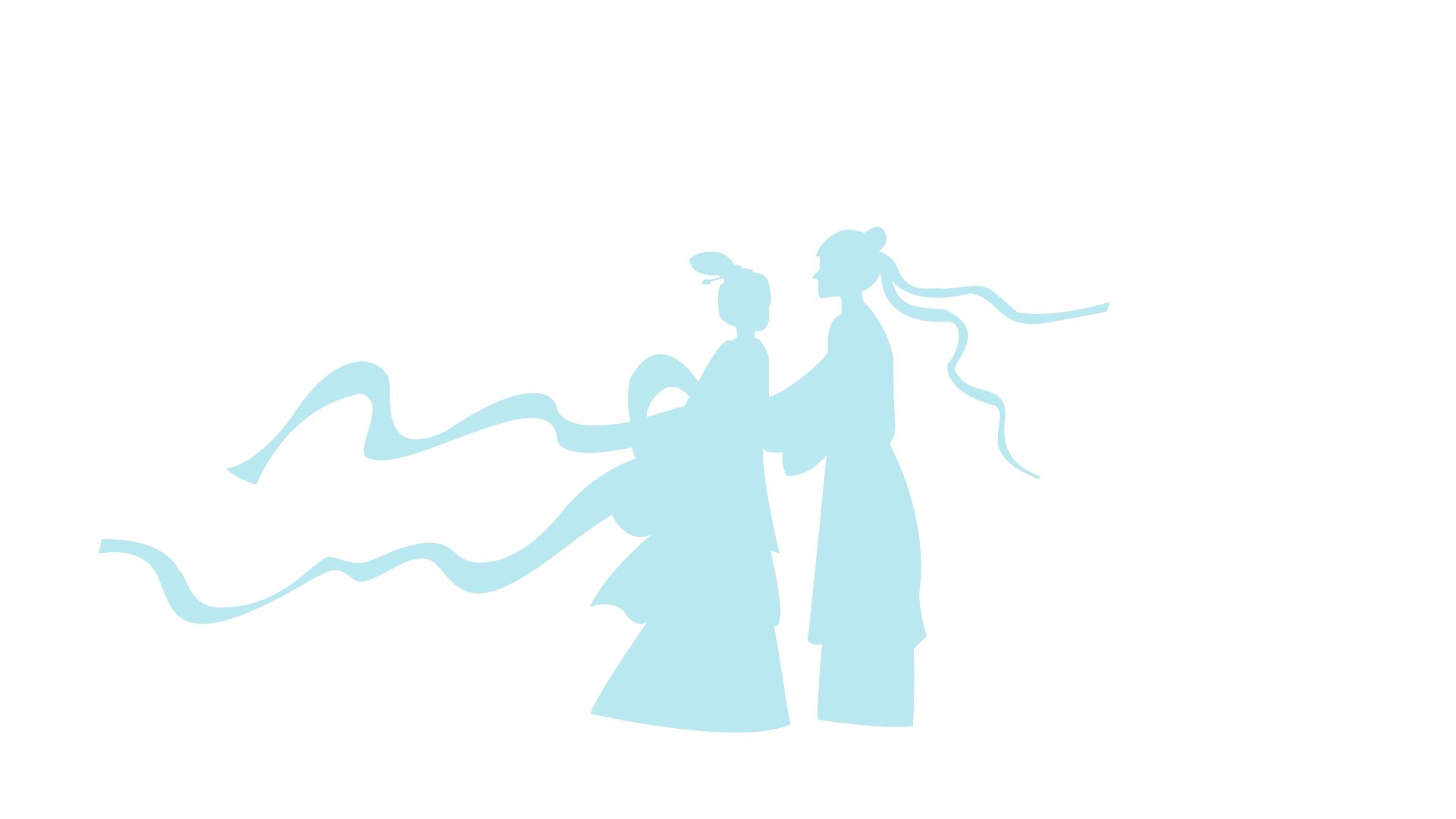 牛郎织女神话故事
在这里输入你的正文，阐述与关键词标题相关的具体内容，若字数太多酌情先删减文案，再缩小字号在这里输入你的正文，阐述与关键词标题相关的具体内容，若字数太多酌情先删减文案，再缩小字号

在这里输入你的正文，阐述与关键词标题相关的具体内容，若字数太多酌情先删减文案，再缩小字号
七夕起源
牛郎
王母
在这里输入你的正文，阐述与关键词标题相关的具体内容，若字数太多酌情先删减文案，再缩小字号
在这里输入你的正文，阐述与关键词标题相关的具体内容，若字数太多酌情先删减文案，再缩小字号
织女
老黄牛
在这里输入你的正文，阐述与关键词标题相关的具体内容，若字数太多酌情先删减文案，再缩小字号
在这里输入你的正文，阐述与关键词标题相关的具体内容，若字数太多酌情先删减文案，再缩小字号
七夕起源
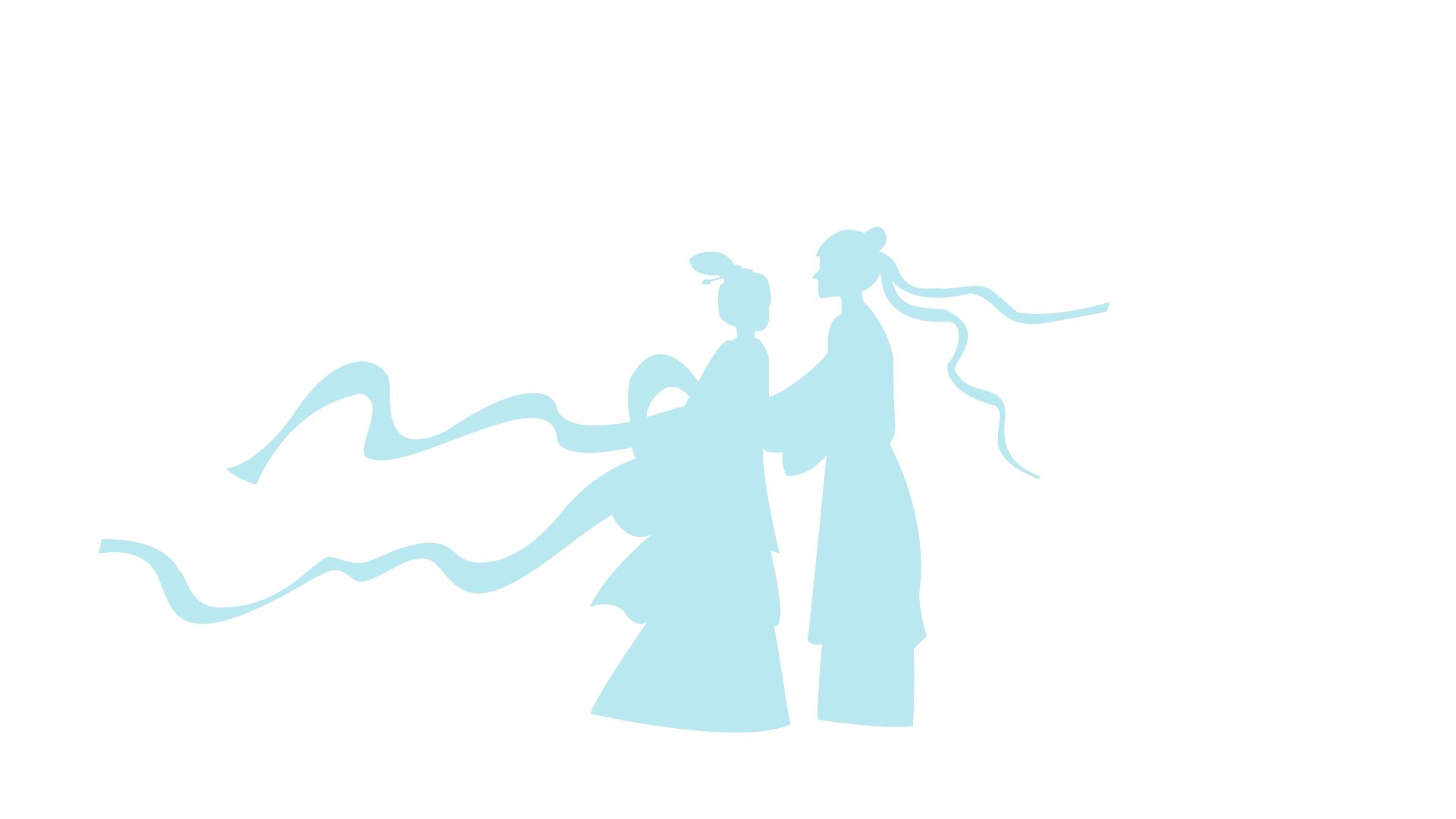 起源朝代
在这里输入你的正文，阐述与关键词标题相关的具体内容，若字数太多酌情先删减文案，再缩小字号.在这里输入你的正文，阐述与关键词标题相关的具体内容，若字数太多酌情先删减文案，再缩小字号
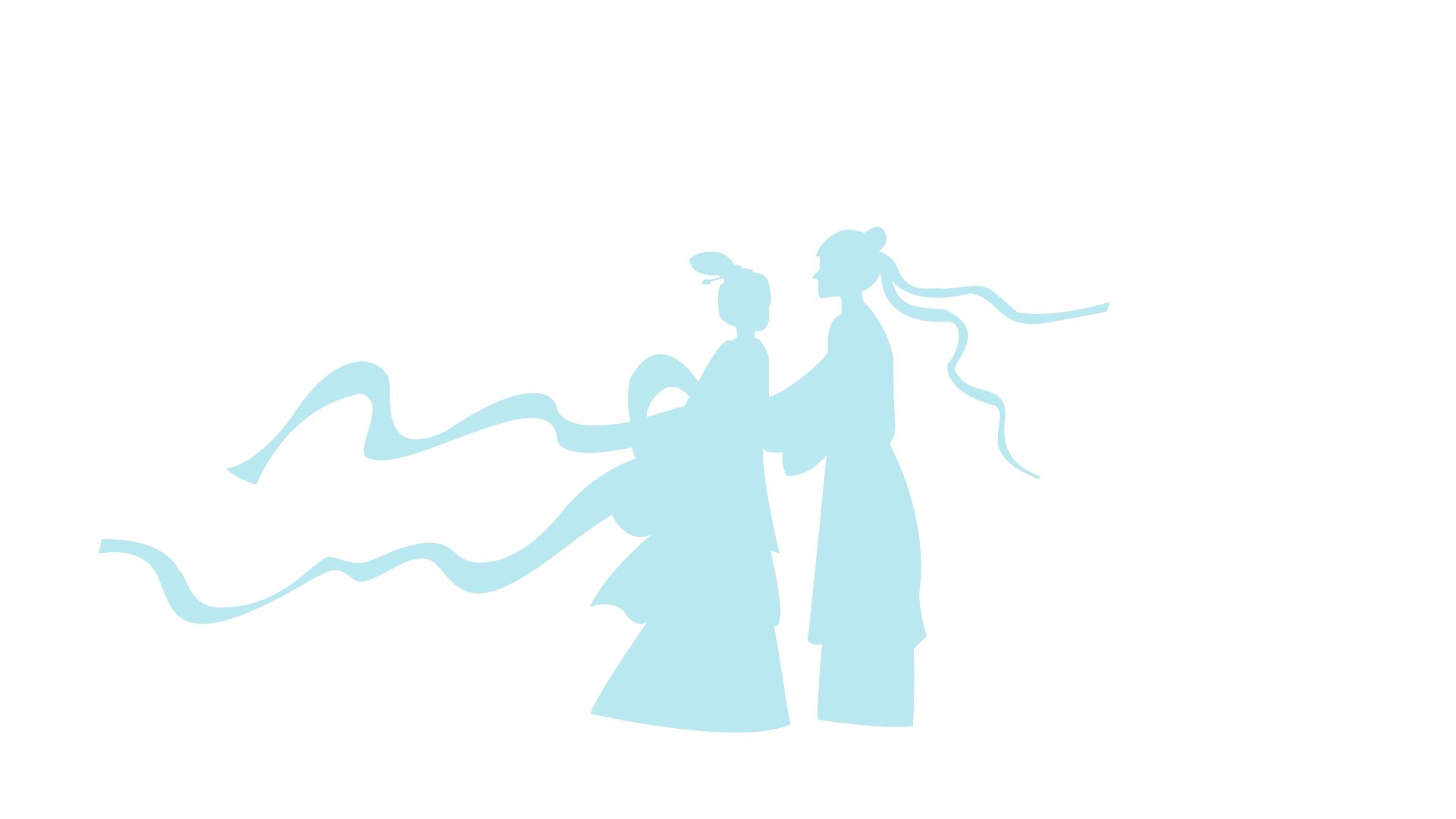 发展原因
在这里输入你的正文，阐述与关键词标题相关的具体内容，若字数太多酌情先删减文案，再缩小字号.在这里输入你的正文，阐述与关键词标题相关的具体内容，若字数太多酌情先删减文案，再缩小字号
节日演变
节日演变
20XX
20XX
在这里输入你的正文，阐述与关键词标题相关的具体内容，若字数太多酌情先删减文案，再缩小字号
在这里输入你的正文，阐述与关键词标题相关的具体内容，若字数太多酌情先删减文案，再缩小字号
20XX
20XX
在这里输入你的正文，阐述与关键词标题相关的具体内容，若字数太多酌情先删减文案，再缩小字号
在这里输入你的正文，阐述与关键词标题相关的具体内容，若字数太多酌情先删减文案，再缩小字号
节日演变
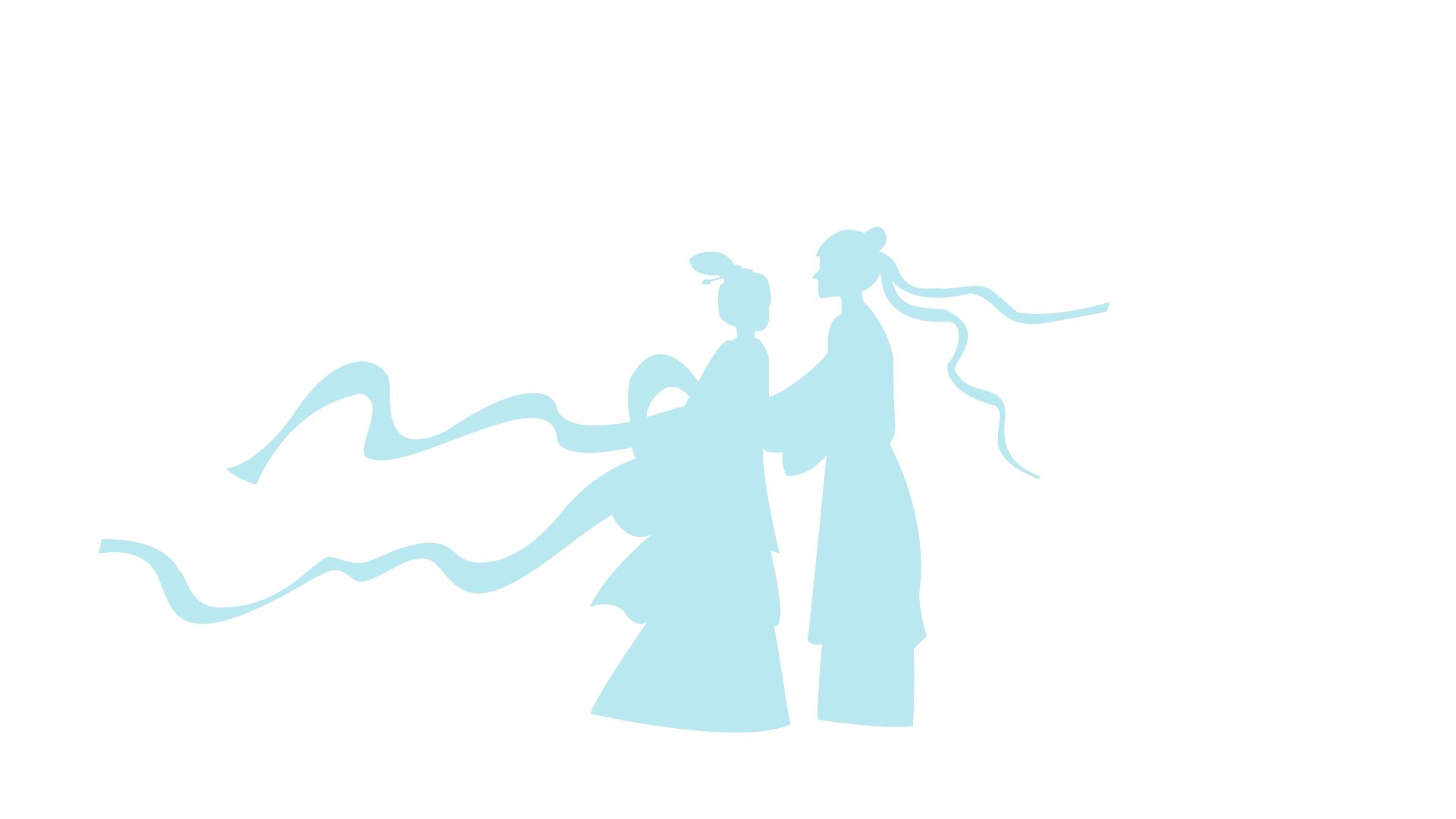 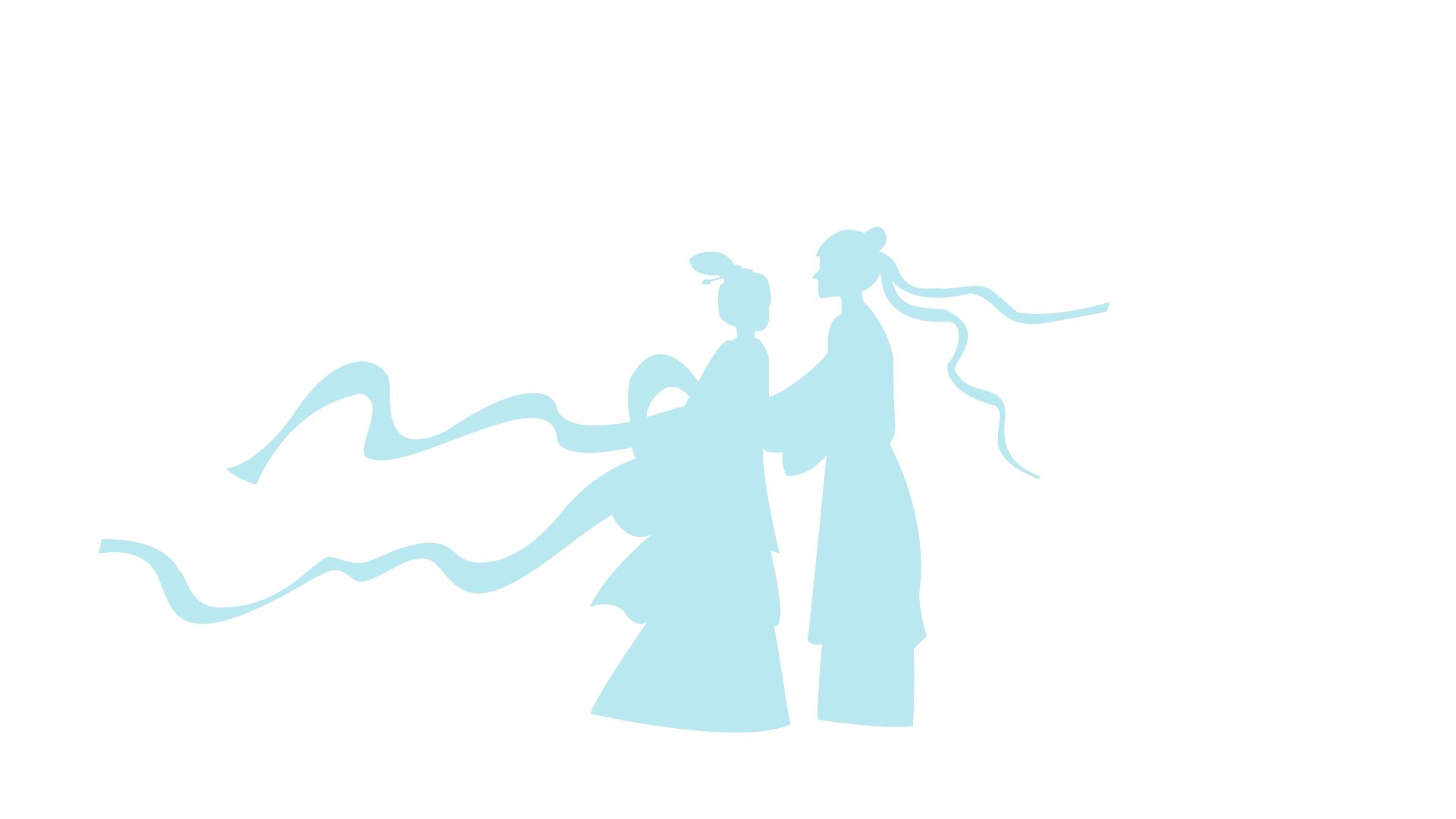 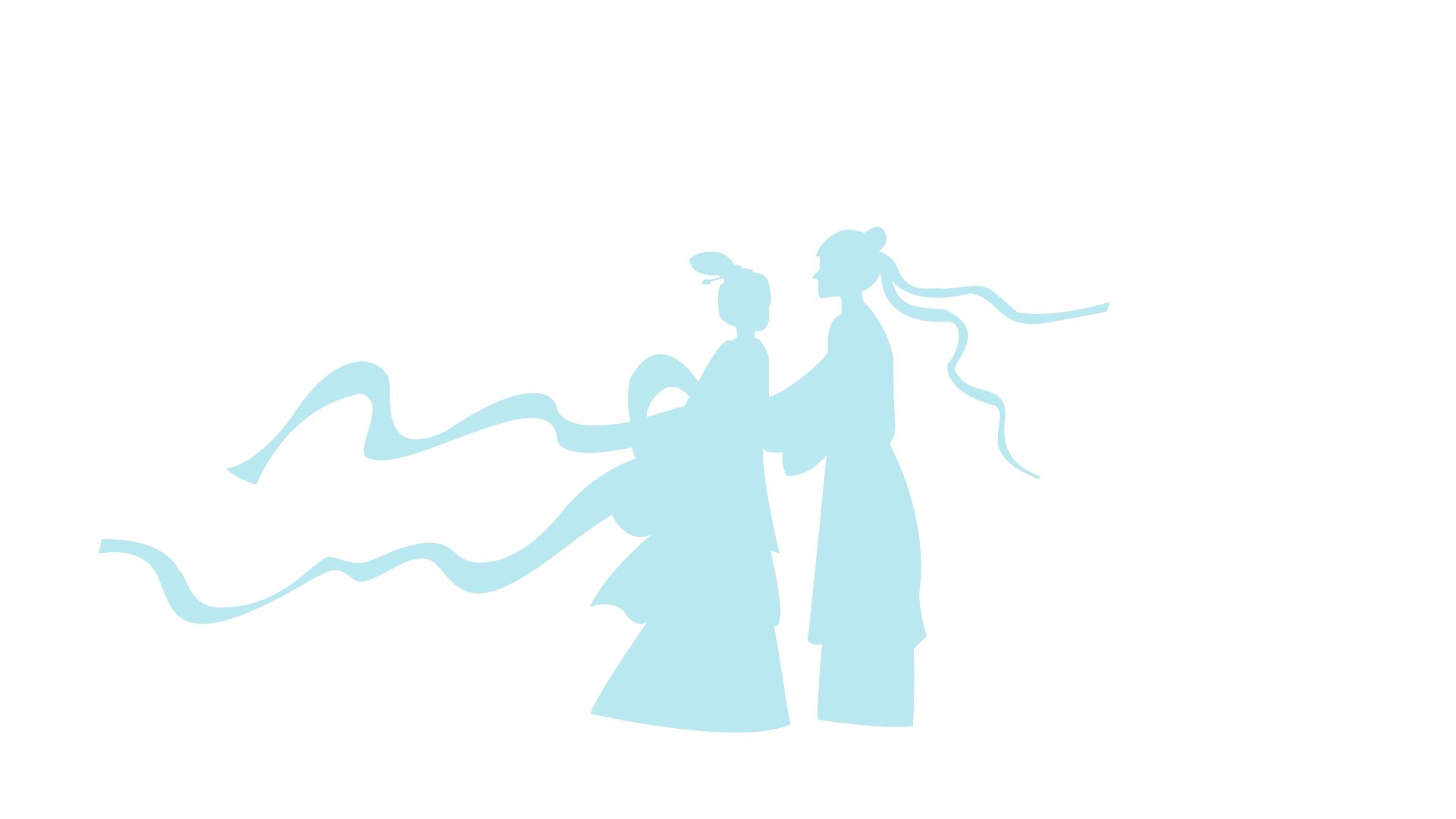 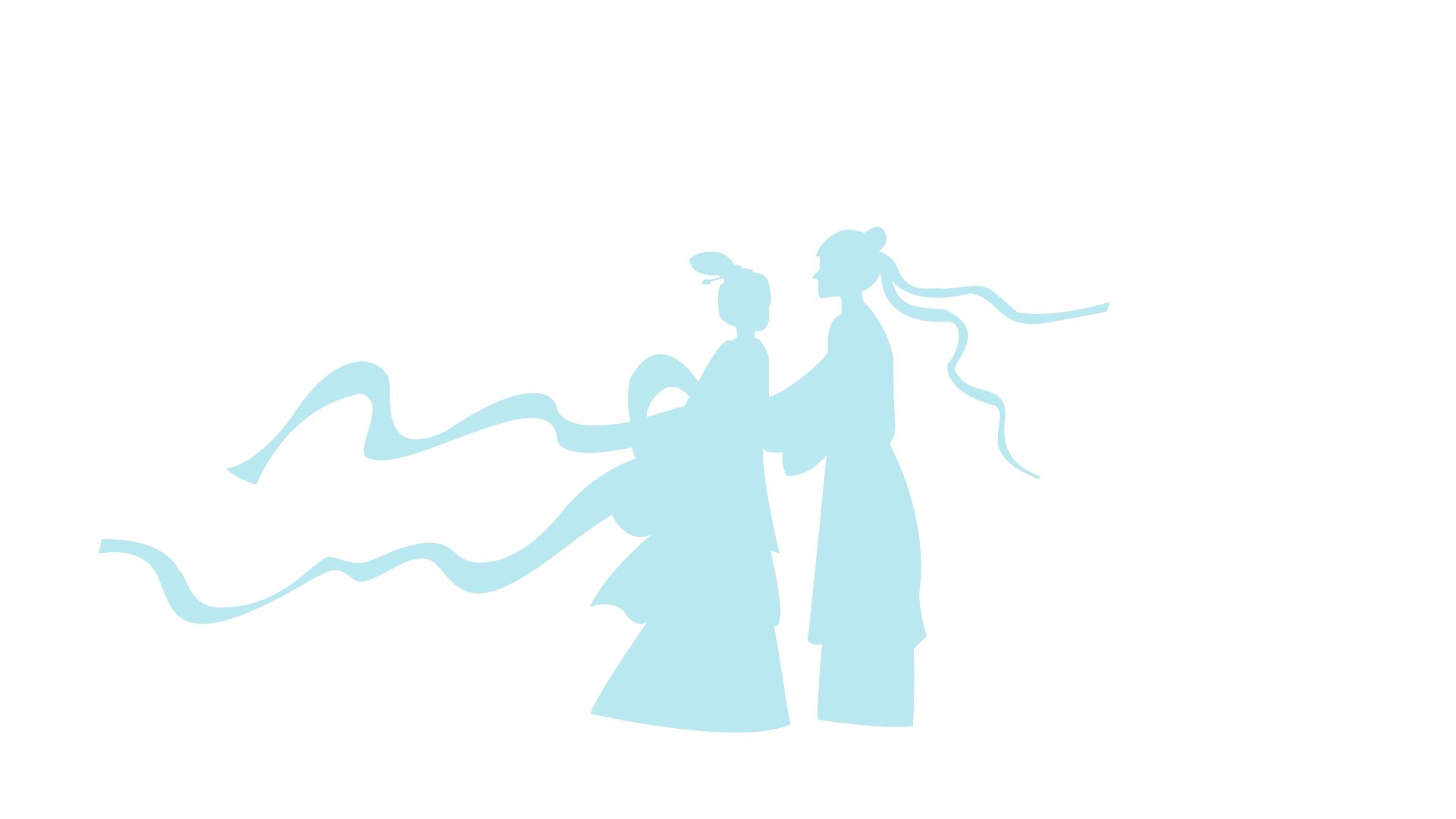 主要变化点1
主要变化点2
主要变化点3
主要变化点4
在这里输入你的正文，阐述与关键词标题相关的具体内容，若字数太多酌情先删减文案，再缩小字号若字数太多酌情先删减文案再缩小字号
在这里输入你的正文，阐述与关键词标题相关的具体内容，若字数太多酌情先删减文案，再缩小字号若字数太多酌情先删减文案再缩小字号
在这里输入你的正文，阐述与关键词标题相关的具体内容，若字数太多酌情先删减文案，再缩小字号若字数太多酌情先删减文案再缩小字号
在这里输入你的正文，阐述与关键词标题相关的具体内容，若字数太多酌情先删减文案，再缩小字号若字数太多酌情先删减文案再缩小字号
节日演变
朝代原因
民众原因
在这里输入你的正文阐述与关键词标题相关的具体内容在这里输入你的正文阐述与关键词标题相关的具体内容
在这里输入你的正文阐述与关键词标题相关的具体内容在这里输入你的正文阐述与关键词标题相关的具体内容
演变原因
制度原因
思想原因
在这里输入你的正文阐述与关键词标题相关的具体内容在这里输入你的正文阐述与关键词标题相关的具体内容
在这里输入你的正文阐述与关键词标题相关的具体内容在这里输入你的正文阐述与关键词标题相关的具体内容
经济原因
在这里输入你的正文阐述与关键词标题相关的具体内容在这里输入你的正文阐述与关键词标题相关的具体内容
民间习俗
民间习俗
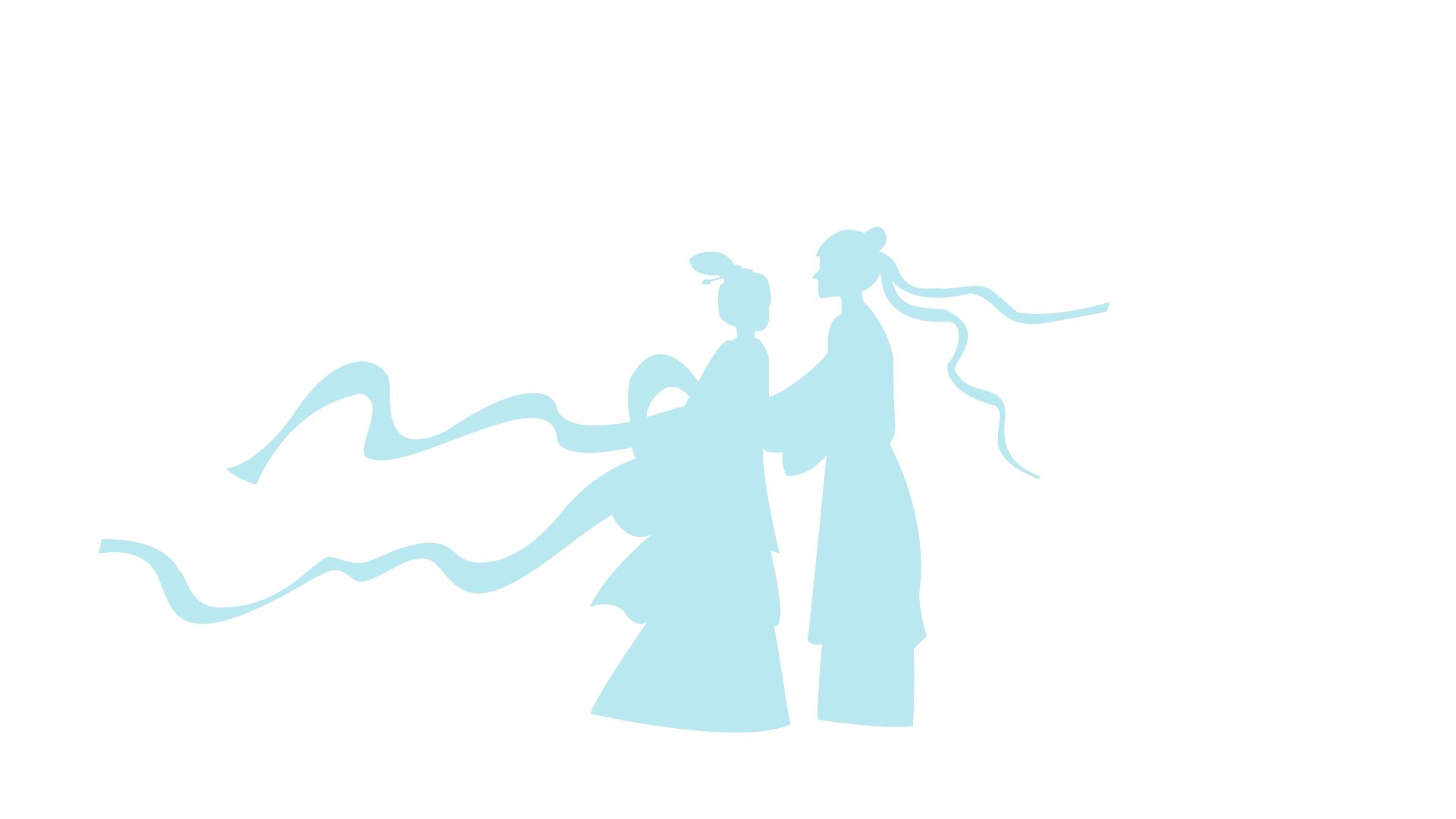 穿针乞巧
兰夜斗巧
在这里输入你的正文，阐述与关键词标题相关的具体内容，若字数太多酌情先删减文案，再缩小字号
在这里输入你的正文，阐述与关键词标题相关的具体内容，若字数太多酌情先删减文案，再缩小字号
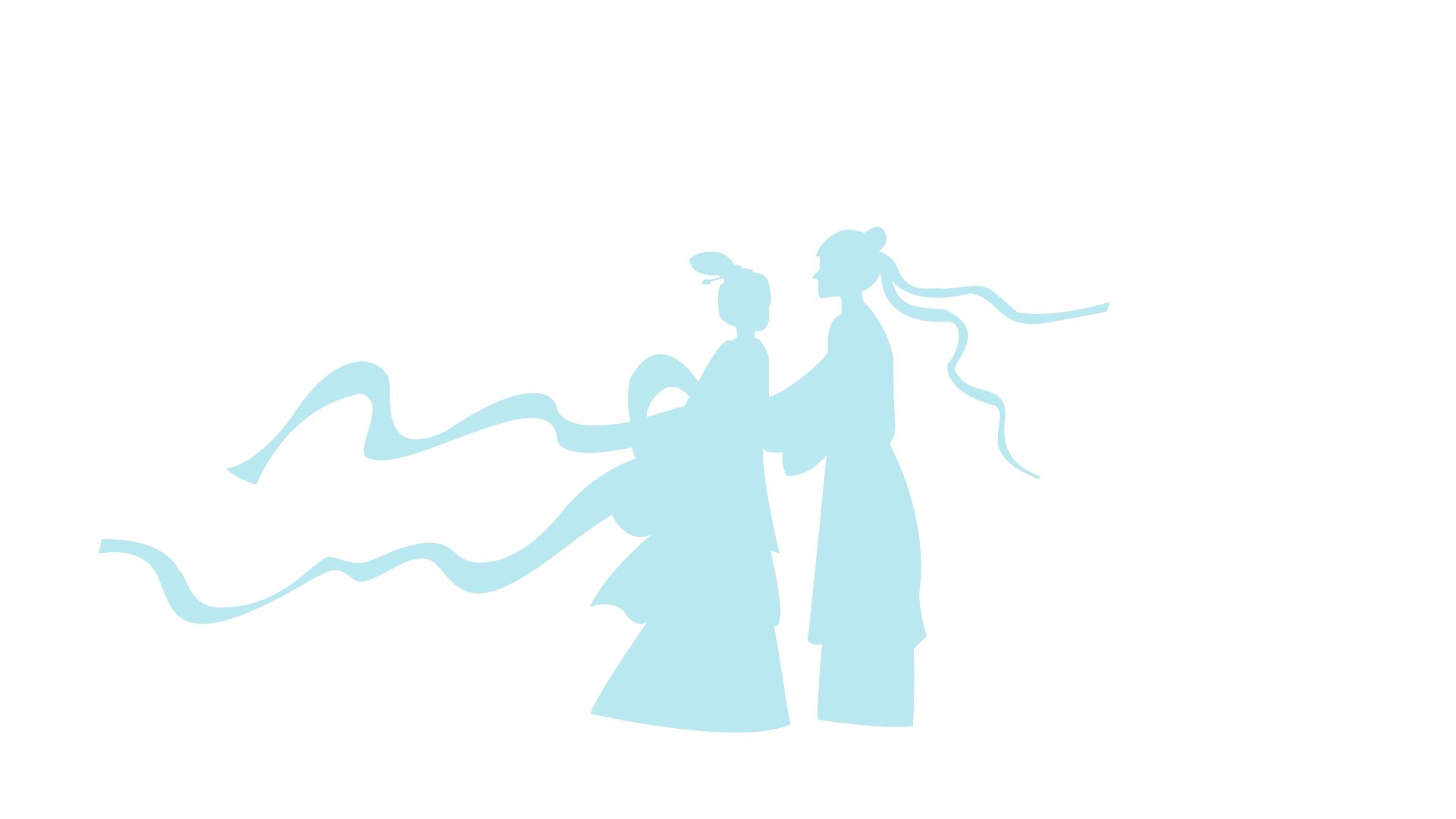 喜蛛应巧
晒书晒衣
在这里输入你的正文，阐述与关键词标题相关的具体内容，若字数太多酌情先删减文案，再缩小字号
在这里输入你的正文，阐述与关键词标题相关的具体内容，若字数太多酌情先删减文案，再缩小字号
投针验巧
拜织女
在这里输入你的正文，阐述与关键词标题相关的具体内容，若字数太多酌情先删减文案，再缩小字号
在这里输入你的正文，阐述与关键词标题相关的具体内容，若字数太多酌情先删减文案，再缩小字号
民间习俗
最受欢迎习俗
GUAN JIAN CI BIAO TI
在这里输入你的正文，阐述与关键词标题相关的具体内容，若字数太多酌情先删减文案，再缩小字号
在这里输入你的正文，阐述与关键词标题相关的具体内容，若字数太多酌情先删减文案，再缩小字号
民间习俗
民俗介绍
民俗介绍
在这里输入你的正文，阐述与关键词标题相关的具体内容，若字数太多酌情先删减文案，再缩小字号
在这里输入你的正文，阐述与关键词标题相关的具体内容，若字数太多酌情先删减文案，再缩小字号
在这里输入你的正文，阐述与关键词标题相关的具体内容，若字数太多酌情先删减文案，再缩小字号
在这里输入你的正文，阐述与关键词标题相关的具体内容，若字数太多酌情先删减文案，再缩小字号
在这里输入你的正文，阐述与关键词标题相关的具体内容，若字数太多酌情先删减文案，再缩小字号
在这里输入你的正文，阐述与关键词标题相关的具体内容，若字数太多酌情先删减文案，再缩小字号
文学作品
文学作品
鹊桥仙·纤云弄巧
宋代：秦观
纤云弄巧，飞星传恨，银汉迢迢暗度。金风玉露一相逢，便胜却人间无数。
柔情似水，佳期如梦，忍顾鹊桥归路！两情若是久长时，又岂在朝朝暮暮。
秋夕
七夕
唐代：杜牧
唐代：白居易
银烛秋光冷画屏，轻罗小扇扑流萤。
天阶夜色凉如水，卧看牵牛织女星。
烟霄微月澹长空，银汉秋期万古同。
几许欢情与离恨，年年并在此宵中。
文学作品
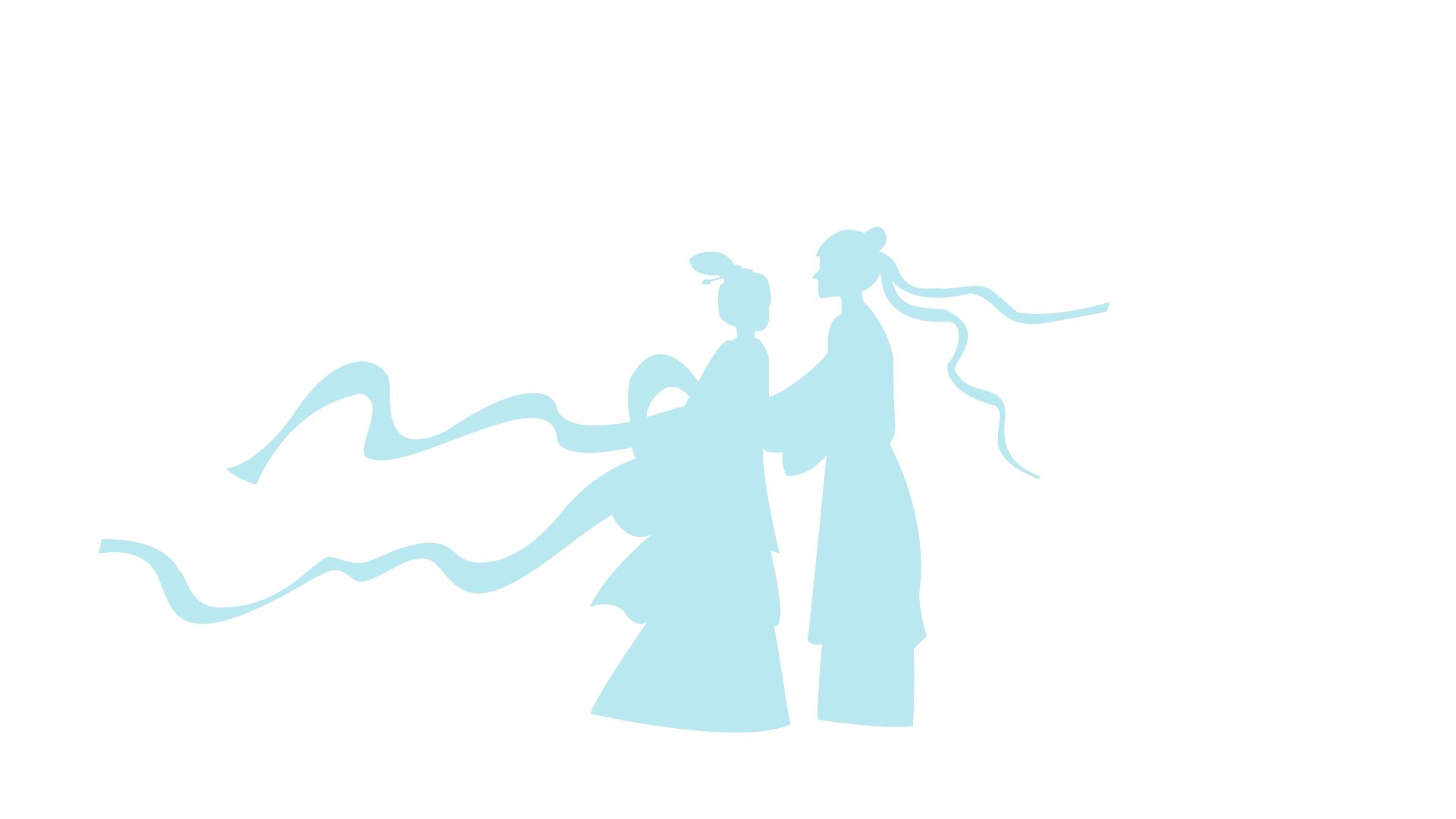 不同时间相关作品统计
在这里输入你的正文，阐述与关键词标题相关的具体内容，若字数太多酌情先删减文案，再缩小字号
文学作品
作品特点
01
03
02
05
04
06
文字描述
表达意象
作品体裁
在这里输入你的正文，阐述与关键词标题相关的具体内容在这里输入你的正文
在这里输入你的正文，阐述与关键词标题相关的具体内容在这里输入你的正文
在这里输入你的正文，阐述与关键词标题相关的具体内容在这里输入你的正文
表现手法
广泛流传
受众分析
在这里输入你的正文，阐述与关键词标题相关的具体内容在这里输入你的正文
在这里输入你的正文，阐述与关键词标题相关的具体内容在这里输入你的正文
在这里输入你的正文，阐述与关键词标题相关的具体内容在这里输入你的正文
QI XI QING REN JIE
七\夕\情\人\节\P\P\T\模\板
分享结束
谢谢观看
OfficePLUS.cn
标注
中文  源流明体/微软雅黑
字体使用


行距

素材

声明



作者
英文  微软雅黑
标题 1.0
正文 1.3（根据实际修改）
作者原创
本网站所提供的任何信息内容（包括但不限于 PPT模模板、Word档文档、Excel图表、图片素材等）均受华《中华人民共和国著作权法》、《信息网络传播权保护条例》及其他适用的法律法规的保护，未经权利人书面明确授权，信息内容的任何部分(包括图片或图表)全部或部分的复制、传播、销售，否则将承担法律责任。
狮思诗/狮思诗